TRƯỜNG ĐẠI HỌC BÁCH KHOA
VĂN PHÒNG ĐÀO TẠO QUỐC TẾ
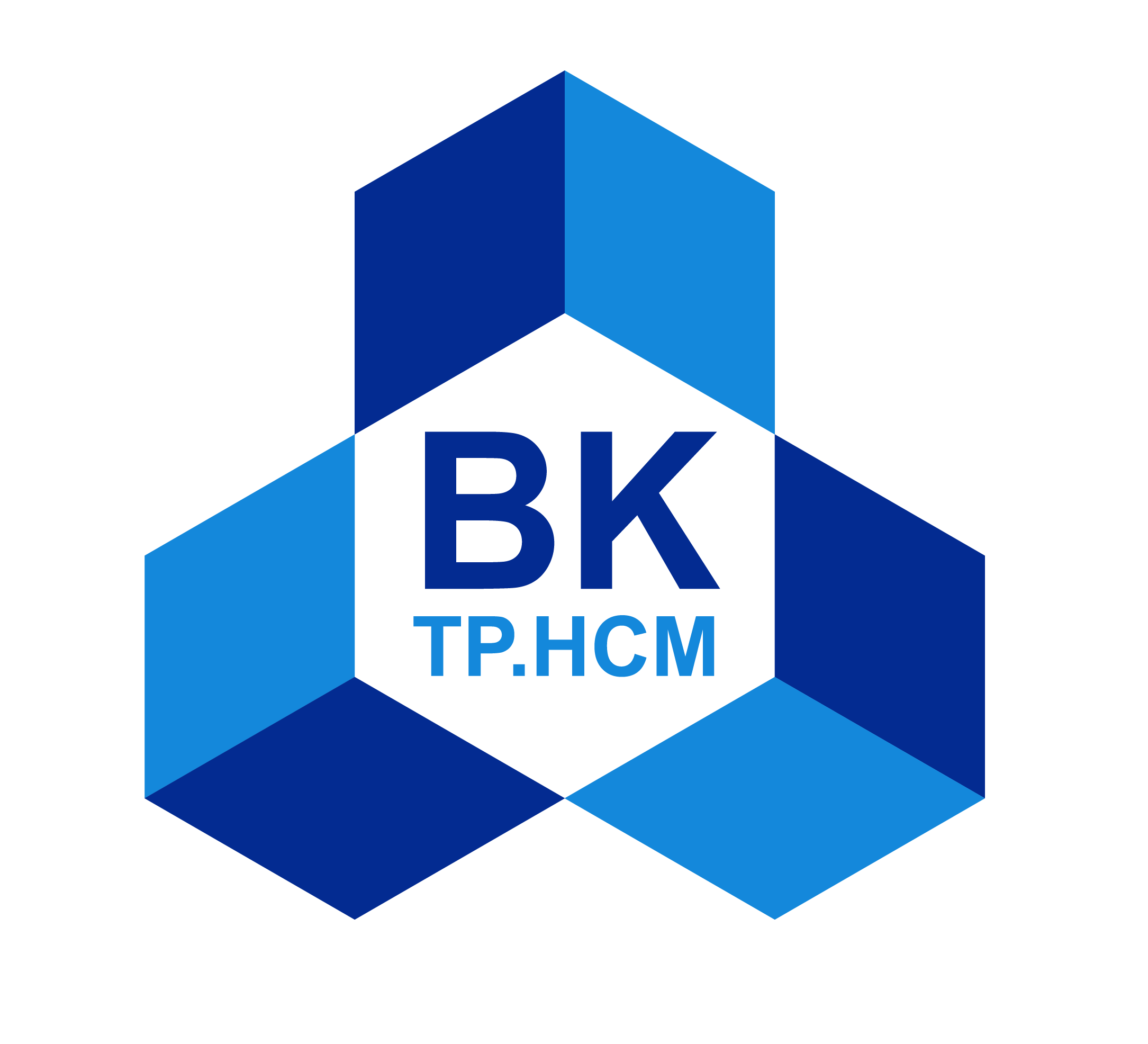 KẾT QUẢ KHẢO SÁT Ý KIẾN SINH VIÊN VỀ CHẤT LƯỢNG DỊCH VỤ TƯ VẤN CHUYỂN TIẾP
Tp.HCM, tháng 12 năm 2023
Giới thiệu
KẾT QUẢ
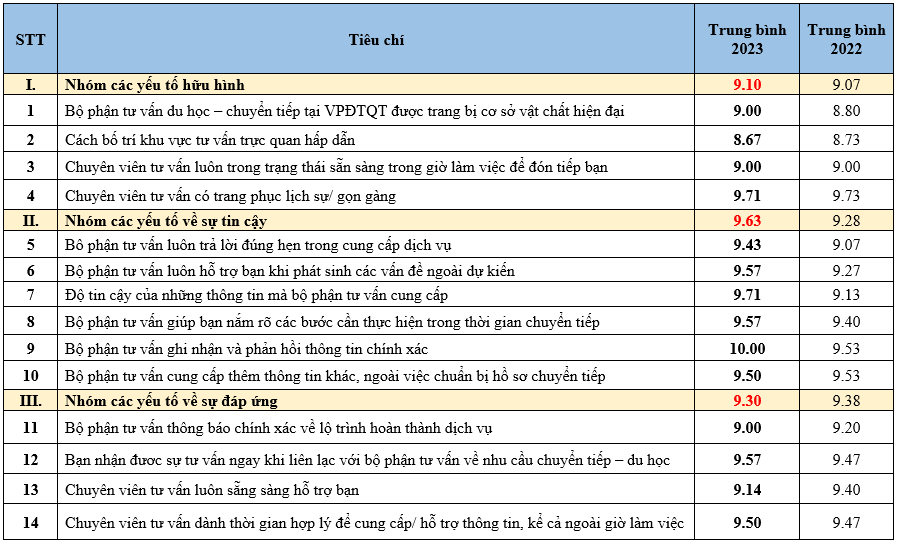 KẾT QUẢ
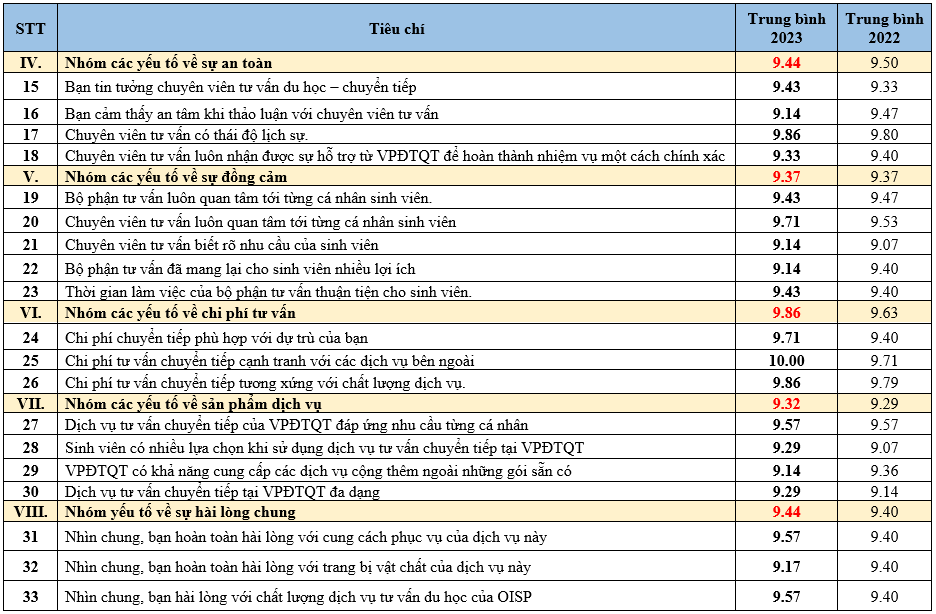